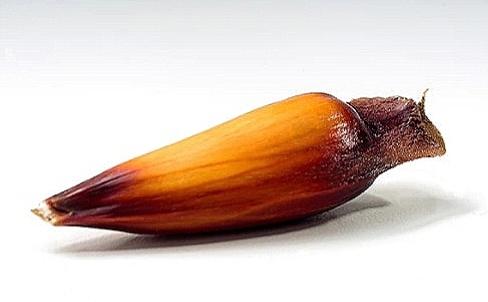 PINHÃO
Maria Cecília de Carvalho Jesus 
1•Biológicas
O que é pinhão?
Pinhão é a designação genérica da semente de várias espécies de pinaceaes e araucariaceaes, plantas gimnospérmicas, isto é, cuja semente não se encerra num fruto. O pinhão se forma dentro de uma pinha, fechada, que com o tempo vai-se abrindo até liberar o pinhão. Nas pináceas (a exemplo do Pinus elliottii), as sementes são dotadas de uma película, como uma espécie de asa, que se descola da pinha madura e possibilita que as sementes sejam espalhadas pelo vento, iniciando-se assim o processo de crescimento de um novo pinheiro.
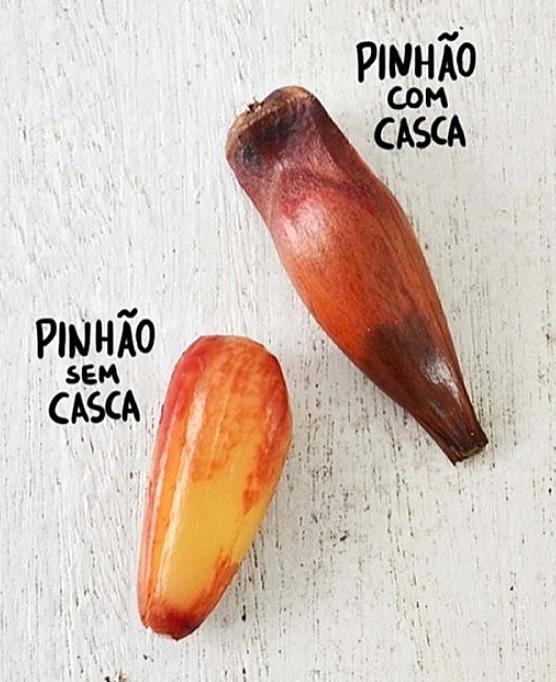 Sobre o Pinhão
O pinhão é a semente da Araucária e a parte comestível da pinha. É nativo da região Sul e de algumas áreas do Sudeste do Brasil. Ele é encontrado mais facilmente entre os meses de março e agosto. Antigamente, o pinhão era muito consumido pelos indígenas e ainda hoje está bastante presente em diversas festas típicas do país. Formado pela casca e amêndoa, o alimento se destaca pelo sabor e a textura diferenciada. Possui nutrientes importantes para o organismo como fibras, amido resistente, proteínas e minerais essenciais como ferro, potássio, cálcio, magnésio, zinco e também vitamina C. Além disso, tem baixo teor de gordura e sódio.
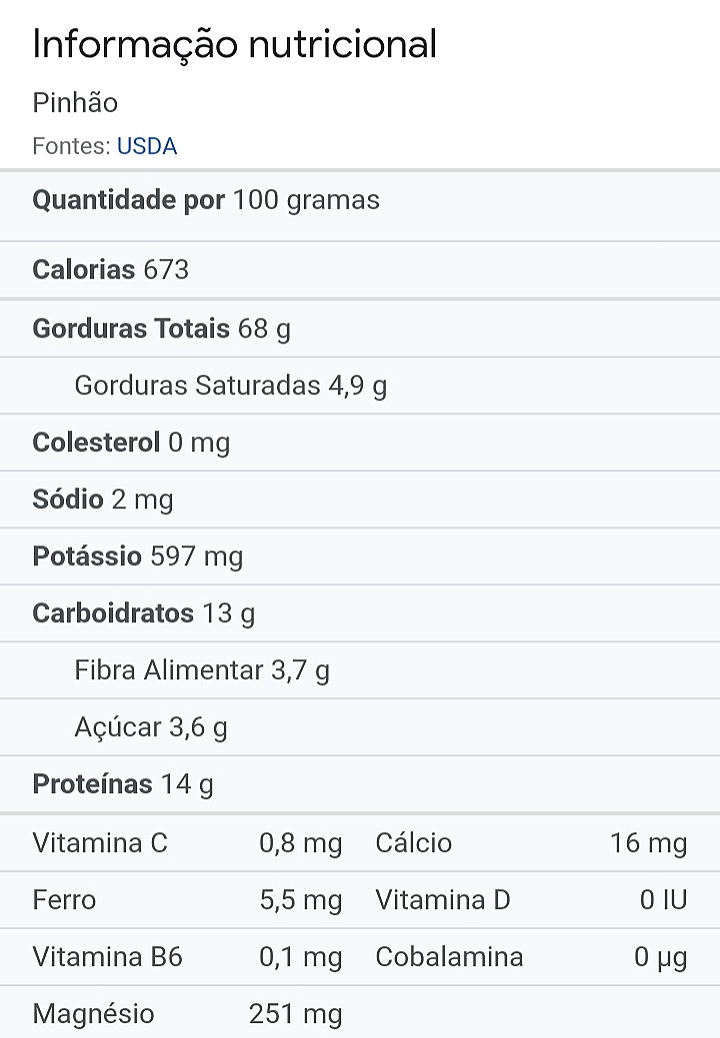 Benefícios:
Protege o sistema cardiovascularContribui com a saciedadeFaz bem para o cérebroRegula o intestinoÉ aliado da visãoIndicado para quem tem anemiaPode aumentar a imunidade
Malefícios:
Não é recomendado o consumo dessa semente crua, pois pode ser tóxica para o organismo.
Se a sementes são ingeridas ainda verdes, elas podem causar problemas como má digestão, náuseas e até episódios de constipação.
Fontes:
https://pt.m.wikipedia.org/wiki/Pinh%C3%A3o
https://www-uol-com-br.cdn.ampproject.org/v/s/www.uol.com.br/vivabem/noticias/redacao/2020/08/24/pinhao-faz-bem-ao-coracao-e-cerebro-veja-7-beneficios-e-como-consumir.amp.htm?amp_js_v=a6&amp_gsa=1&usqp=mq331AQKKAFQArABIIACAw%3D%3D#aoh=16617193336369&amp_ct=1661719256879&referrer=https%3A%2F%2Fwww.google.com&amp_tf=Fonte%3A%20%251%24s&ampshare=https%3A%2F%2Fwww.uol.com.br%2Fvivabem%2Fnoticias%2Fredacao%2F2020%2F08%2F24%2Fpinhao-faz-bem-ao-coracao-e-cerebro-veja-7-beneficios-e-como-consumir.htm